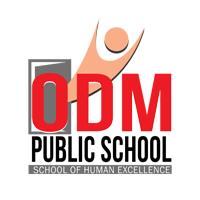 SOLID WASTE AND MANAGEMENT
SUBJECT : BIOLOGY
CHAPTER NUMBER: 16
CHAPTER NAME : ENVIRONMENTAL ISSUES
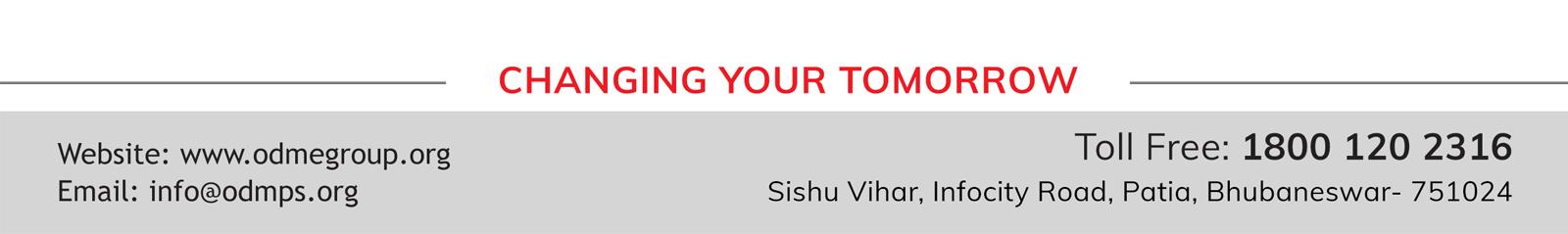 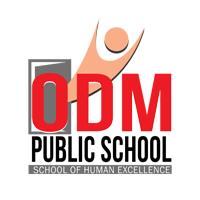 SOLID WASTE :
Municipal solid wastes are wastes from home, offices, stores, schools, hospitals etc. that are collected and disposed by the municipality. It consists of paper, food wastes, plastics, glass, metals, rubber, leather, textile etc.

Burning reduces the volume of the wastes but the waste generally not burnt to irts completion and open dumps often serve as the breeding ground for rodents  and flies. 

Sanitary landfills were used as substitute for open burning dumps where wastes are dumped in a depression or trench after compaction and covered with dirt every day. 

There is a danger of seepage of chemicals from these landfills polluting the underground water resources.
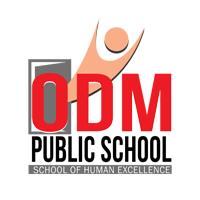 SOLID WASTE AND MANAGEMENT:
It may be composed of biodegradable or non-biodegradable wastes.

Open dumps used for disposing solid waste serves as breeding ground for rats and flies. Therefore, sanitary landfills are used as a substitute for these.

Biodegradable wastes can be either aerobically or anaerobically broken down using microbes. 

The non-biodegradable waste can be recycled, reused, or dumped in landfills.

Hospital wastes also contain hazardous materials, which have to be disposed properly. Hospital wastes are generally incinerated.

Irreparable computers and other electronic goods make up e-wastes, which are either dumped in land fills or are incinerated
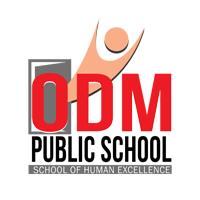 CASE STUDY OF REMEDY FOR PLASTIC WASTE  :
A plastic sack manufacturer in Bangalore has managed to find the ideal solution to the ever-increasing problem of accumulating plastic waste. 

Ahmed Khan. aged 57 years old. has been producing plastic sacks for 20 years. About 8 )ears ago. he realized that plastic waste was a real problem.

Polyblend is the best way to combat with ever-increasing problem of accumulating plastic waste .It is a  fine powder of recycled modified plastic which is mixed with the bitumen. 

Polyblend and bitumen, when used to lay roads, enhanced the bitumen’s water repellant properties, and helped to increase road life by a factor of three. 

The raw material for creating Polyblend is any plastic film waste. 

So against the price of Rs. 0.40 per kg that rag pickers had been getting for plastic waste , Khan now offers Rs.6.00. 

Using Khan's technique by the year 2002 more than 40 k.ms of road in Bangalore has already been laid.
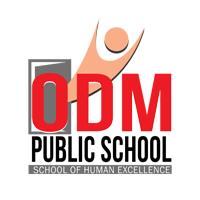 SOLID WASTE AND MANAGEMENT:
Electronic wastes-  

Unrepairable computers and other electronic goods are known as electronic wastes (e-wastes). 

E-wastes are buried in landfills or incinerated. 

Over half of the e-wastes generated in the developed world are exported to developing countries, mainly to China, India and Pakistan, where metals like copper, iron, silicon, nickel and gold are recovered during recycling process.

 Recycling is the only solution for the treatment of e-wastes provided it is carried out in an environment-friendly manner
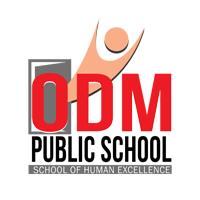 THANKING YOU
ODM EDUCATIONAL GROUP